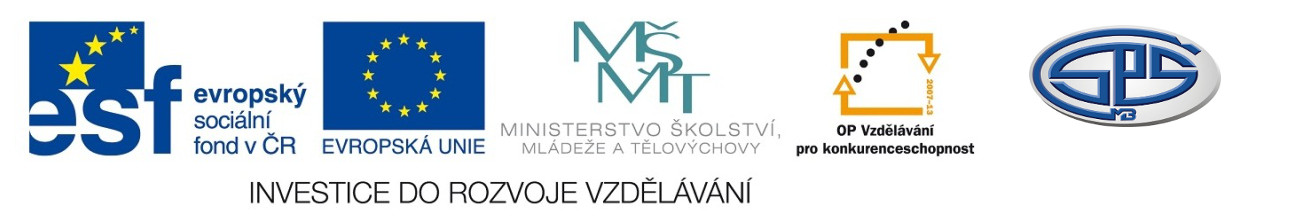 František Halas a Bohuslav Reynek
(poezie v 50. letech)
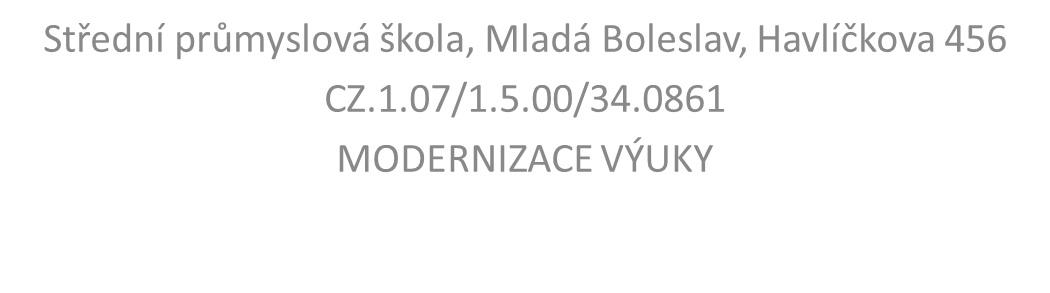 Anotace
Předmět: český jazyk a literatura
Ročník: IV. ročník SŠ
Tematický celek: Poezie a divadlo po druhé      		           světové válce
Klíčová slova: F. Halas, B. Reynek
Forma: výklad	
Datum vytvoření: 17. 2. 2013
František Halas a Bohuslav Reynek(poezie v 50. letech)
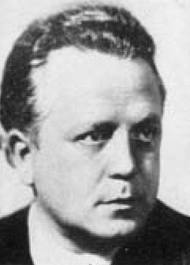 František Halas/1901-1949/
30. léta
					       Sépie, Kohout plaší smrt,
					       Tvář, Hořec  (pesimistické
					       tóny, halasovský styl)

období okupace
 sb. Torzo naděje   -   b. Praze, Mobilizace, Zpěv úzkosti
                                      posilují národní sebevědomí
 sb. Naše paní Božena Němcová
bás. próza  Já se tam vrátím
Obr. č. 1
po válce
sb. V řadě – oslava hrdinství,  pocity sounáležitosti  		b. Barikáda

sb. A co?   (1957)
vydána posmrtně, je vyjádřením básníkových obav z budoucího vývoje

/ukázka              b. A co básník?    str.  83/
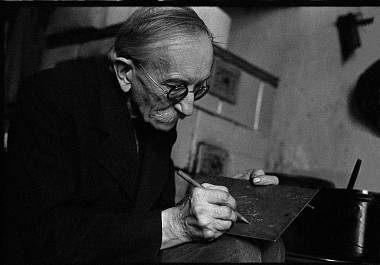 Bohuslav Reynek/1892-1971/
je představitelem
    tzv. katolických básníků
píše lyrické a meditativní verše
jeho tvorba je spjata s Vysočinou, zde nachází jistotu a klid
životní východisko vidí v křesťanské víře
sb. Podzimní motýli (1946) – inspirace Vysočinou
 Odlet vlaštovek (1969-71) – atmosféra normalizace
                                           /ukázky      str. 94-97/
Obr. č. 2
Zdroje
SOCHROVÁ, M. ČÍTANKA IV. k Literatuře v kostce 1. dotisk 1. vyd. Praha: FRAGMENT, 2007.  ISBN 978-80-253-0361-0.
SOCHROVÁ, M. KOMPLETNÍ PŘEHLED české a světové LITERATURY 1. vyd. Havlíčkův Brod: FRAGMENT, 2007. ISBN 978-80-253-0311-5.
Obr.č.1: Kalendárium – říjen: [online][18.2.2013]. Dostupné z: http://www.knihovnaslany.cz/kalendarium/2008/11/kalendarium-rijen/
Obr.č.2: Českobudějovický deník: [online][18.2.2013]. Dostupné z: http://ceskobudejovicky.denik.cz/kultura_region/bohuslav-reynek-byl-odchazejici-noblesa-20120421.html